Understanding Premium Tax Credits and Cost-Sharing Reductions
Jon Peacock, Wisconsin Council on Children and Families
Judy Solomon, Center on Budget and Policy Priorities
Joe Touschner, Georgetown University Center for Children and Families
Agenda
Coverage overview
Premium tax credits
Eligibility
Amount
Cost-sharing
Actuarial value
Cost-sharing reductions
1
Coverage Landscape in 2014
FPL
Unsubsidized
400%
300%
Subsidized
235%
185%
200%
133%
100%
61%
37%
Medicaid / CHIP
0%
Pregnant Women
Childless Adults
Children
Working Parents
Jobless
Parents
Medicaid and CHIP coverage, based on 2012 eligibility levels in a typical state
Source: Kaiser Commission on Medicaid and the Uninsured
Coverage sources by share of children
Source: Genevieve M. Kenney, et al., Improving Coverage For Children Under Health Reform Will Require Maintaining Current Eligibility Standards For Medicaid And CHIP, Health Affairs, December 2011.
3
What Kind of Coverage Can People Buy?
Higher premiums, lower enrollee cost-sharing
Benchmark
Lower premiums, higher enrollee cost-sharing
Two Types of Subsidies
Premium Tax Credits
Help people pay the monthly cost to have a plan 
Cost-Sharing Reductions
Decrease the charges enrollees must pay when receiving health care services covered by the plan
Premium Tax Credits
Who Is Eligible for Premium Tax Credits?
Individuals and families with income between 100% to 400% FPL
Must be US citizens or lawfully present in the US
Must not be eligible for other “minimum essential coverage”
Lawfully residing immigrants with incomes below 100% FPL who are not eligible for Medicaid because of their immigration status
Premium Tax Credits & Employer Coverage
An individual is not eligible for premium tax credits if he is eligible for other minimum essential coverage (MEC)
Most employer-sponsored coverage is MEC
An offer of coverage – even if it’s not taken – can make someone ineligible for premium tax credits
Exception: an individual may be eligible for premium tax credits if the employer plan is unaffordable or inadequate and if the employee does not enroll in it
8
Jumping the “Firewall” Between Employer Coverage and Premium Tax Credits
If unaffordable or 
inadequate
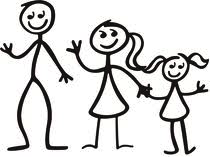 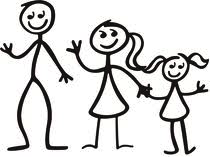 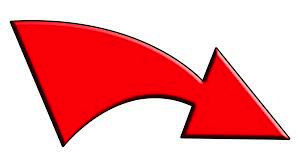 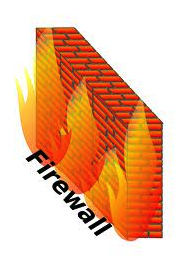 Offer of Employer Coverage
Premium Tax Credits
Jumping the Firewall:  When is Employer Coverage Affordable?
Coverage is considered affordable if employee contribution for self-only coverage is less than 9.5% of household income
Employee contribution for self-only coverage is used to determine affordability for both employee and dependents
10
Affordability of Family Coverage (Reyes Family)
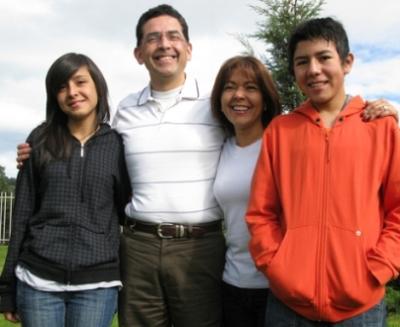 Mom works at Acme. She earns $35,000. Dad is an entrepreneur and earns about $12,000.

Family Income:  $47,000
Premium Cost to Employee for Employee-Only Plan:  $196/mo ($2,350/yr)  5% of income
Premium Cost to Employee for Family Plan:  $509/mo ($6,110/yr)  13% of income
Bottom Line:
No one is eligible for premium tax credits because family coverage is considered affordable.
9.5%
Jumping the Firewall:When is Coverage Adequate?
Coverage is adequate if it has a minimum value (MV) of 60%
This generally means that the plan pays at least 60% of spending for coverage of essential health benefits for a typical population, after accounting for cost-sharing charges required under the plan
12
How Will an Employee Know if his Offer is Affordable or Adequate?
Application has an appendix to be completed by the applicant (with help from his employer) to indicate value and cost of the plan
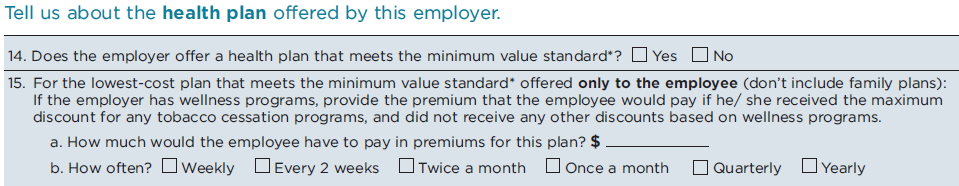 13
How Is the Amount of the Tax Credit Determined?
Credit amount
 = 
Cost of benchmark plan
–
Expected premium contribution
Credit amount affected by:
Individual or family’s expected contribution based on their income
Premium cost for benchmark plan
What Is the Benchmark Plan?  How Is it Determined?
Second lowest cost silver plan available to each eligible household member
When no one plan covers every member, may be based on one or more policies
What Is the Benchmark Plan?  Effect of Pediatric Dental Benefits
Benchmark is not adjusted based on whether it includes pediatric dental benefits
So the benchmark and PTC amount won’t rise when a family purchases a stand alone dental plan
Unless the family buys a plan less expensive than the benchmark.  Then there is ‘left over’ credit to apply to the stand alone dental plan.
Example: Family of Four (Reyes Family)
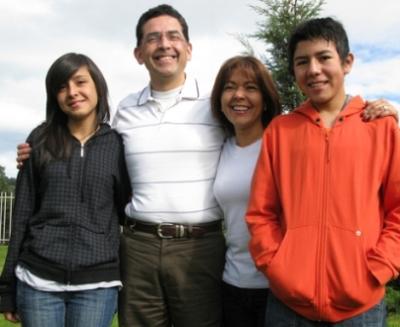 Income: $52,988 (225% FPL)
Expected contribution: 7.18% or $3,802
3 Lowest Cost Silver Plans that Cover Entire Family:

Plan A: $14,800
Plan B: $15,000
Plan C: $15,200
Benchmark
Could be one or multiple policies
Premium Credit: 

$15,000 - $3,802 = $11,198
Example: Household with Ineligible Members
Reyes Family:

Same income
In a state with CHIP up to 250% FPL
Mom and dad purchase coverage, kids on CHIP

3 Lowest Cost Silver Plans Covering Mom and Dad

Plan A: $9,800
Plan B: $10,000
Plan C: $10,200

Premium Credit:

$10,000 – 3,802 = $6,198
Benchmark
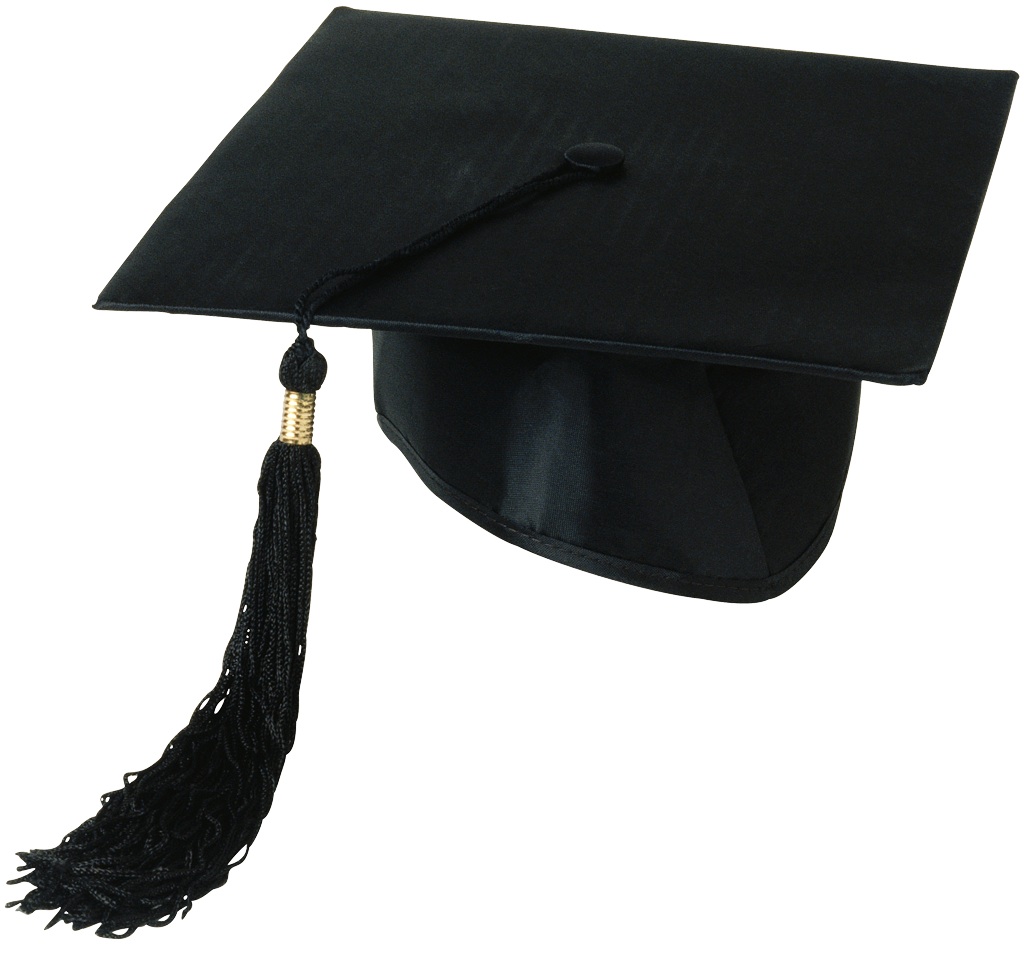 Example: Household with Members Residing in Different Locations
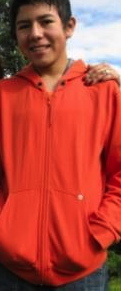 Reyes Family:

Same income
All members eligible
Son goes to college in a different part of the state
3 Lowest Cost Silver Plans: 

Mom, Dad, and Daughter

Plan A: $12,300
Plan B: $12,500
Plan C: $12,800

Premium Credit:

$12,500 + $3,000 – 3,802 = $11,698
Son

Plan A: $2,800
Plan B: $3,000
Plan C: $3,200
Benchmark
Comparing Three Reyes Family Scenarios
Income: $52,988 (225% FPL)
Expected contribution: 7.18% or $3,802
Key takeaway:
Applicable benchmark plan affects credit amount but not expected contribution
How Do Rating Factors Affect the Cost of the Benchmark Plan?
Age
Limited to no more than 3 to 1 variation
Each family member rated separately
Family size
Total premium for family = Sum of premiums for each family member 
Exception:  In families with > 3 members under 21, count only 3 oldest children
Geographic area
What Factors Affect What Families Will Actually Pay for Coverage?
Tobacco use
Difference due to tobacco use not accounted for in affordability determination OR premium credit calculation
Plan chosen by consumer
Amount of credit pegged to second lowest cost silver plan
But consumer can purchase any metal plan
Other premium obligations
For example, CHIP premiums
How Do People Get Premium Credits?
Submit application to the Marketplace for advance payment of credits
Marketplace estimates amount of advance payment based on projected income
Credit is sent directly to insurer, individual pays insurer balance of premium
Can also wait until tax filing and claim on return
Credits are refundable
What Happens When Estimated Income for the Year is Different from Actual Income?
Final amount of credit based on actual income
At tax filing time, advance payments received are reconciled with actual credit amount
If income increases, may have to repay
If income decreases, may get more credit at tax time
To avoid repayment, can reduce the amount of advance payment received during the year
Cost-Sharing
Cost-Sharing Standards for All Marketplace Plans
Protect enrollees from very high out-of-pocket costs for covered, in-network benefits
Help organize plans to make them easier for people to compare
Maximum Out-of-Pocket Limit
2014 amounts: $6,350 individual/$12,700 family
OOP limit is not the amount that an enrollee must spend each year
What is Actuarial Value?
A way to estimate and compare the overall generosity of plans
Expressed as a percentage
Tells you what percentage of a typical population’s costs for covered services the plan would pay for 
Does not represent what the plan would pay for any particular individual
What Actuarial Value Does and Does Not Do
AVs under the health law focus on cost-sharing
Not what benefits are covered, limits on # of visits, or what drugs are covered
Not the provider network
Don’t tell you what any particular enrollee will pay for health care services
Enrollee out-of-pocket costs depend on the medical care a person uses
Example: What Jane Pays in Different Levels of Coverage
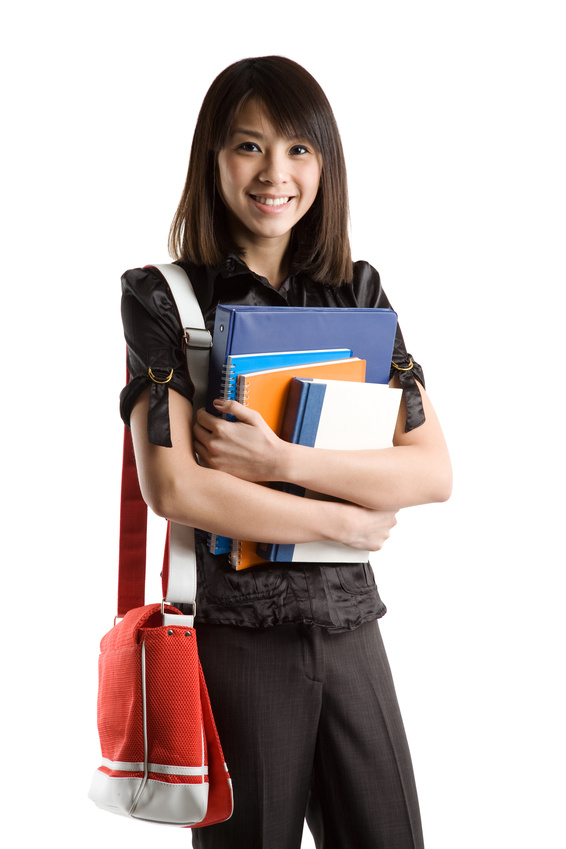 Bronze 
    $5,150


      Silver 
    $4,190


         Gold 
      $2,675


      Platinum 
        $845
Jane’s out-of-pocket costs
What are Cost-Sharing Reductions?
A federal benefit that reduces the out-of-pocket charges an enrollee must pay for medical care covered by the plan
3 levels of cost-sharing reductions based on income
Available January 1, 2014
Who is Eligible for Cost-Sharing Reductions?
People with income up to 250% FPL
Must enroll in a silver plan through the Health Insurance Marketplace (also called the exchange)
How are Cost-Sharing Reductions Provided?
Enrollee cost sharing charges are automatically reduced when an eligible person or family enrolls in a silver plan
People do not have to keep track of their spending or get reimbursed
Not provided as a tax credit
Not “reconciled” at the end of the year
Federal government pays the health insurer upfront
Sample Cost-Sharing Reduction Plans
John:
Example 1: Silver Plan

Total Premium: $5,000

John’s Premium  Contribution:
$121/month

Plan AV with CSR:
87%
Example 2: Bronze Plan

Total Premium: 
$3,000

John’s Premium Contribution: 
$0 / month

Plan AV without CSR:
60%
Age:
24   

Premium Credit: $3,552

Income: 
$22,980
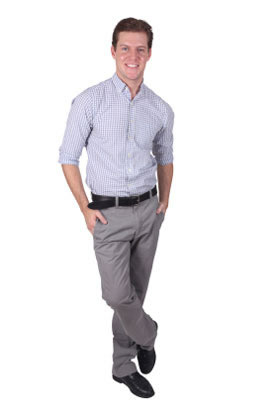 John:
Example 1: Silver Plan

Total Premium: $5,000

John’s Premium  Contribution:
$121/month

Plan AV with CSR:
87%
Example 2: Gold Plan

Total Premium: $6,000

John’s Premium 
Contribution:
$204/month

Plan AV without CSR: 
80%
Age:
24   

Premium Credit: $3,552

Income: 
$22,980
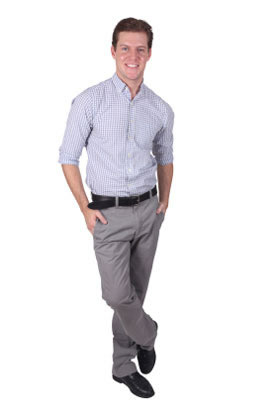 Key Considerations in Plan Selection
What health care expenses are likely
Upfront cost-sharing (the deductible), “as-you-go” cost-sharing (like copayments)
Other aspects of the plan, such as provider network and covered drugs
What benefits are covered under various plans (may vary depending on state)
Questions?
Judy Solomon
solomon@cbpp.org

Joe Touschner
jdt38@georgetown.edu

Jon Peacock
jpeacock@wccf.org